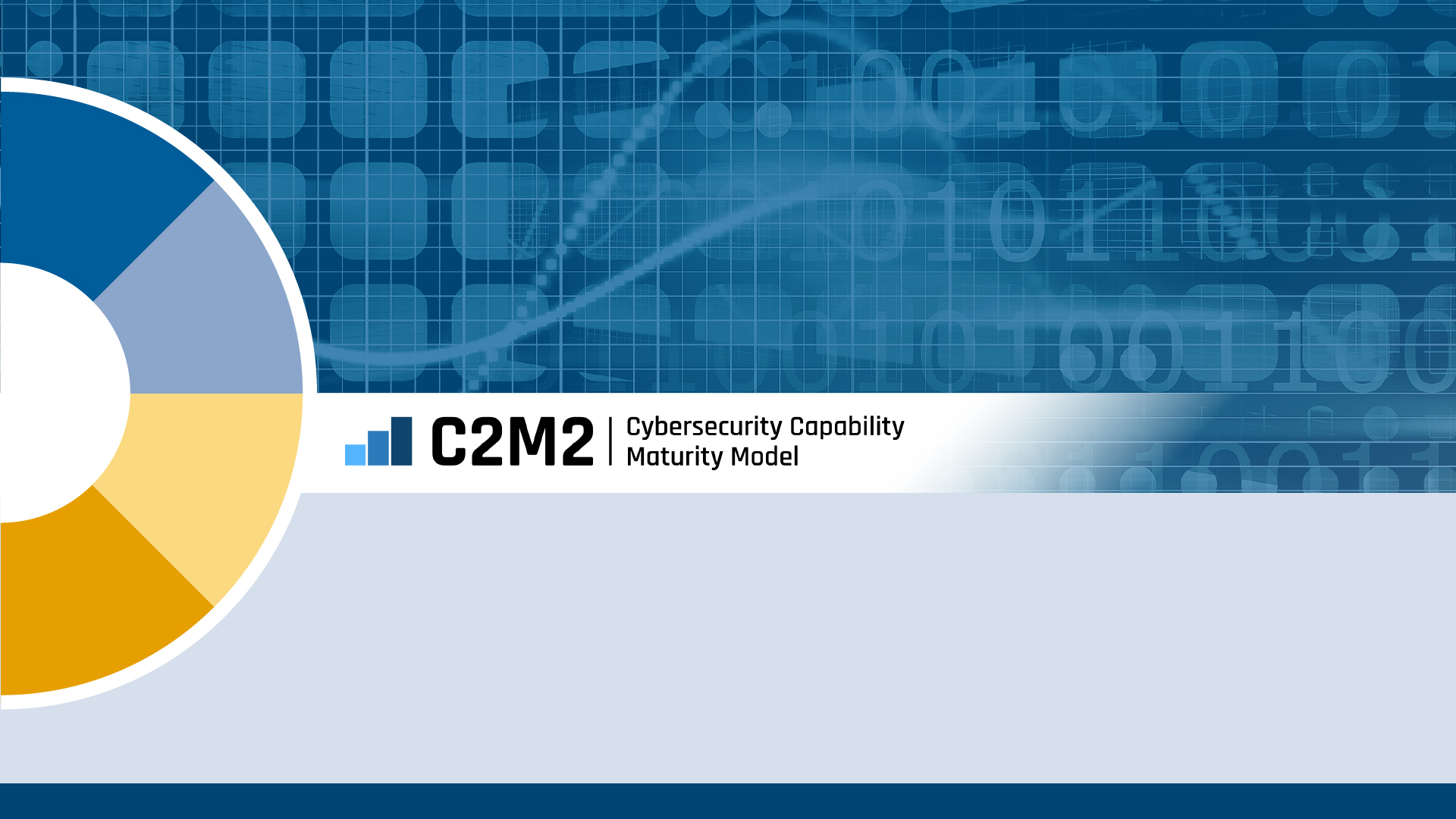 Self-Evaluation Workshop Kickoff
Organization Name
Agenda
- 2 -
Facilitator Opening Remarks
Facilitator Name, Title, Organizational Business Unit
[Speaker Notes: Placeholder discussion topics
Sets the expectation for the workshop 
Roles of the participants]
Sponsor Opening Remarks
Sponsor Name, Title, Organizational Business Unit
[Speaker Notes: Placeholder discussion topics
Emphasis the importance of the effort and accuracy of responses
Discuss how the results will be used within the organization’s overall cybersecurity program
Note that next steps will be based on the organization’s risks and maturity
Highlight that the output of the C2M2 self-evaluation should drive risk conversations and allow organizations to plan periodic reviews of their cybersecurity program to track progress and validate goals. 
Point out the roles of participants in follow-up activities.]
Cybersecurity Capability Maturity Model (C2M2) Overview
C2M2 Version 2.1 Overview
The C2M2 is a free tool to help organizations evaluate their cybersecurity capabilities and optimize their security investments.
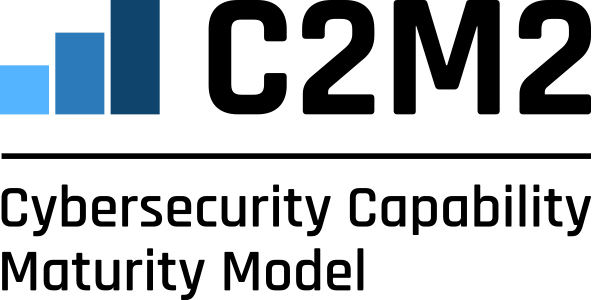 Designed for any organization regardless of ownership, structure, size, or industry
Uses a set of 350+ industry-vetted cybersecurity practices focused on both information technology (IT) and operations technology (OT) assets and environments
Results help users prioritize cybersecurity investment decisions based on their risk
Developed in 2012 and maintained through an extensive public-private partnership between the U.S. Department of Energy’s Office of Cybersecurity, Energy Security, and Emergency Response and numerous government, industry, and academic organizations
Recent updates in 2022 reflect new technologies, threats, and practices
- 6 -
Key Features of the C2M2
- 7 -
Model Organized by 10 Domains
Asset, Change, and Configuration Management
Threat and Vulnerability Management
Risk Management
Identity and Access Management
ASSET
THREAT
RISK
ACCESS
SITUATION
THIRD-PARTIES
Third-Party Risk Management
RESPONSE
Event and Incident Response, Continuity of Operations
ARCHITECTURE
Cybersecurity Architecture
Situational Awareness
Domains are logical groupings of cybersecurity practices
Each domain has a short name for ease of reference
PROGRAM
Cybersecurity Program Management
WORKFORCE
Workforce Management
- 8 -
Model Structure
Model
Model contains 10 domains
Domain
Multiple approach objectives in each domainUnique to each domain
Approach Objectives
Approach objectives are supported by a progression of practices that are unique to the domain
Practices at MIL1
Practices at MIL2
Practices at MIL3
One per domainSimilar in each domain
Each management objective is supported by a progression of practices that are similar in each domain and describe institutionalization activities
Management Objectives
Practices at MIL2
Practices at MIL3
- 9 -
Maturity Indicator Level Descriptions
- 10 -
Maturity Indicator Level Considerations
Maturity Indicator levels apply independently to each domain
MILs are cumulative within each domain 
To achieve MIL3 in a domain, the organization must perform the MIL1, MIL2, and MIL3 practices in the domain
- 11 -
Model at a Glance
Three maturity indicator levels (MIL): Defined progressions of practices
MIL1 Practices for RISK domain
10 Model Domains: Logical Groupings of Cybersecurity Practices
- 12 -
C2M2 Architecture – ACCESS Domain Example
Domain Name
Practices organized
by objectives and
MILs
Domain Objectives
- 13 -
Using the Model
Perform a Self-Evaluation: determine the implementation of cybersecurity activities within the organization
Analyze Identified Gaps: determine whether the gaps are meaningful and important and should be addressed
Prioritize and Plan: prioritize the actions needed to fully implement the practices to achieve the desired capability
Implement Plan: implement the plans defined in the previous step to address the identified gaps
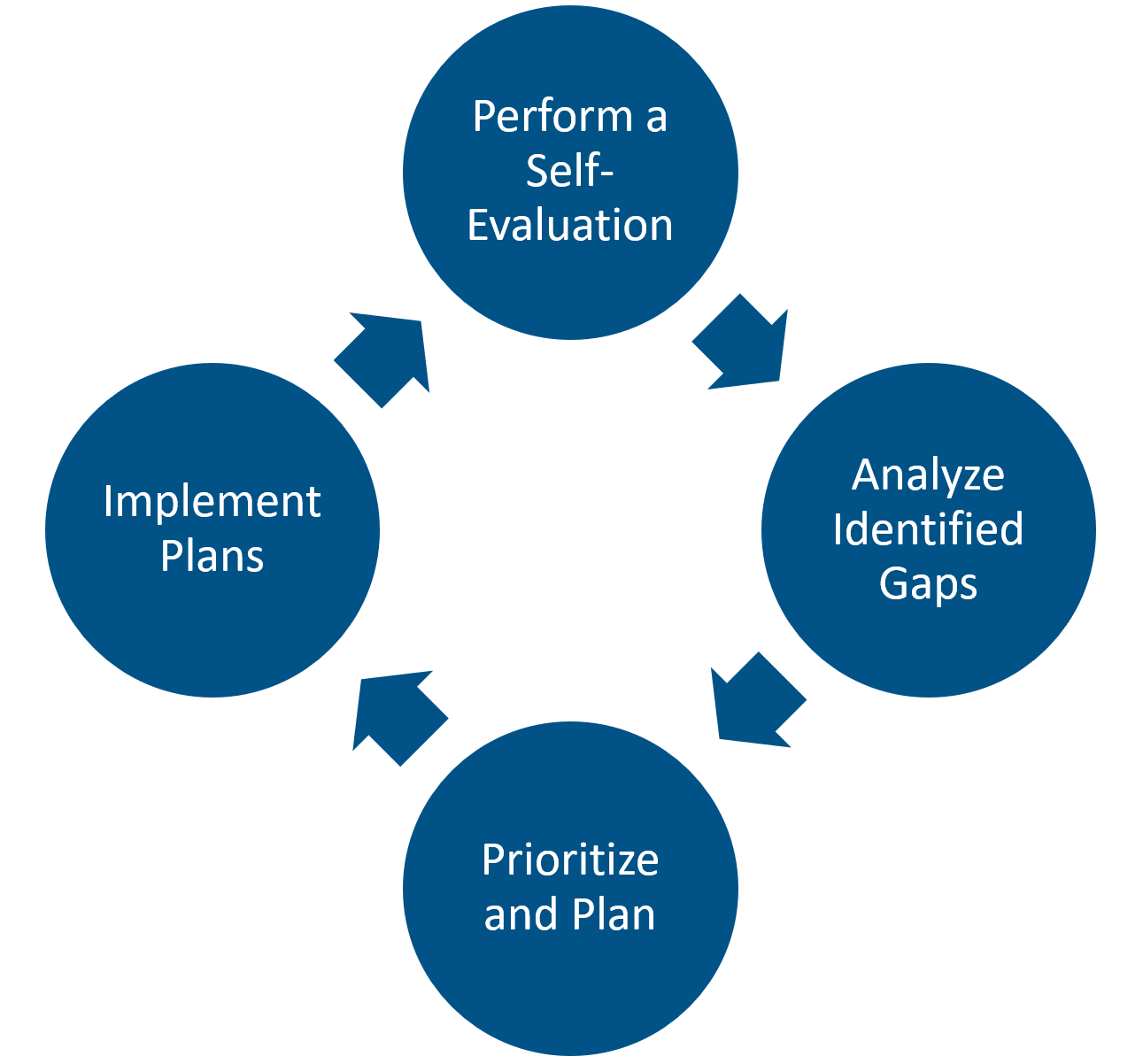 - 14 -
Self-Evaluation Overview
Self-Evaluation Roles
- 16 -
[Speaker Notes: Placeholder for listing roles involved in the Self-Evaluation]
Defining the Scope of the Self-Evaluation
Identify the function in scope for the self-evaluation
“Function” is the part of the organization to which the C2M2 is applied
Consider the level of similarity of security management when selecting a function
Consider the systems and organizations that share interdependencies with the function
A self-evaluation for the in-scope function would include
Assets important to the delivery of the function
Assets within the function that may be leveraged to achieve a threat objective
Other potential assets within the function (e.g., data in the cloud, mobile devices)
Third-parties that have access to, control of, or custody of the function’s assets
Third-parties upon which the function depends
- 17 -
Agreed-Upon Function and Scope
Placeholder for the organization performing the self-evaluation to describe the organization’s identified function in-scope for the self-evaluation
- 18 -
Self-Evaluation Process
The facilitator will assist the group in reaching consensus on responses
Select the response that best matches the level of implementation for each practice 
If consensus cannot be reached, moving on and returning later may help facilitate consensus
- 19 -
Self-Evaluation Tool
The self-evaluation tool will not create a self-evaluation report unless a response is selected for every practice
If the organization has chosen to not implement a practice, select Not Implemented 
Use the notes field to capture important information (e.g., rationale for responses) that may be of use later in explaining self-evaluation results
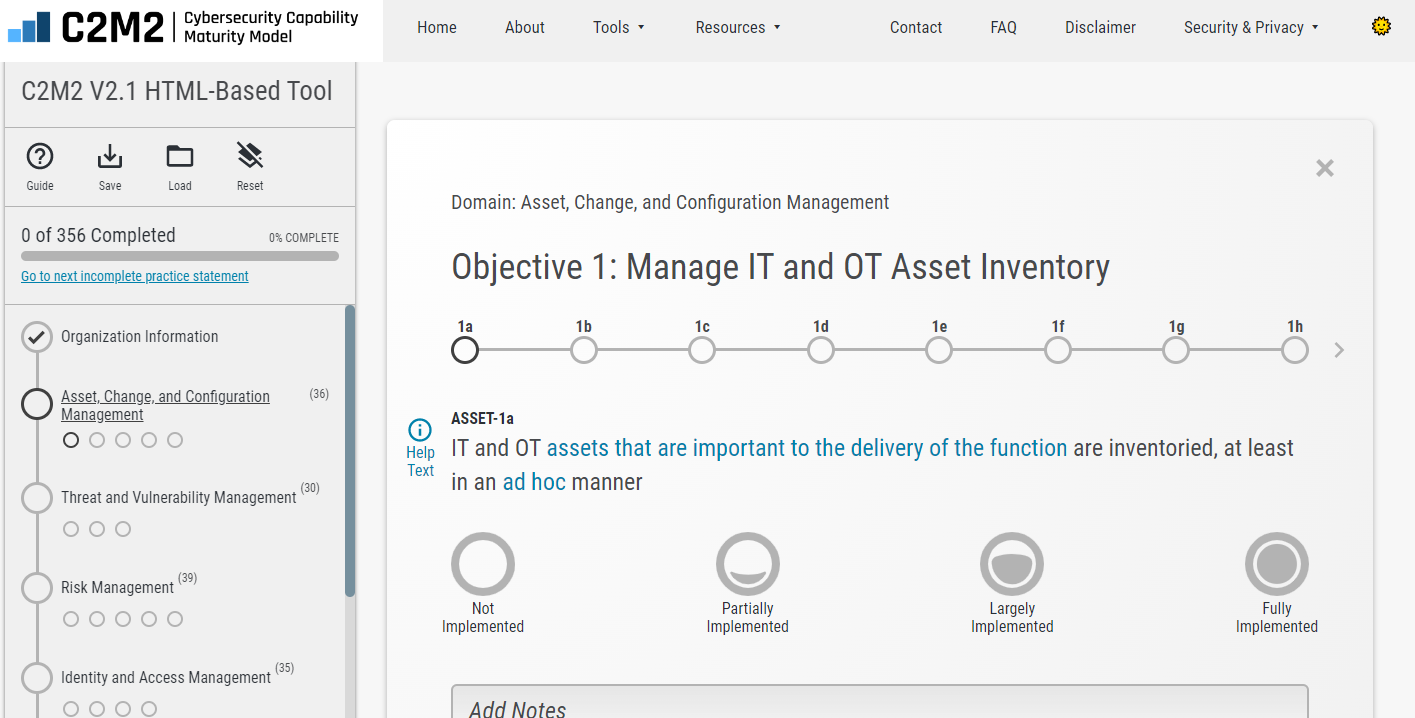 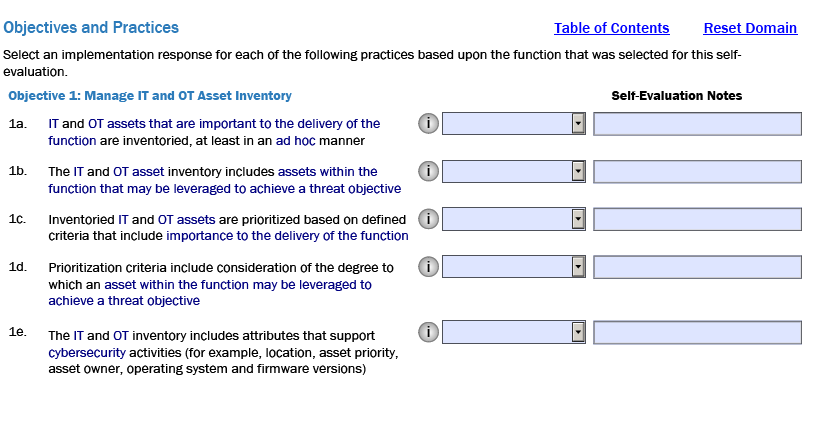 - 20 -
[Speaker Notes: Select the screenshot of the chosen tool]
Response Options
- 21 -
Selecting Responses
Consider key phrases in the practices
Examples of key phrases
“periodically and according to defined triggers”
“is established and maintained”
Use the clickable pop-up definitions of key terms or the glossary to help answer specific questions
Use the help text to help answer specific questions about practices
Responses should reflect the current state of the organization
Consider documenting in-progress or planned projects in the notes field
Consider updating your self-evaluation when in-progress or planned projects are complete or at a set period, such as every six months
- 22 -
Asset Types Included in the C2M2
Asset: something of value to the organization
IT asset: hardware and software
OT asset: hardware and software
Information asset: information essential for operating the function

Consider these three types of asset when C2M2 practices refer to “assets.”
Examples of Assets
- 23 -
Ad Hoc Practices
By design, MIL1 practices may be implemented in an ad hoc manner and still be considered Fully Implemented.
Performance of ad hoc practices may depend on the initiative and experience of an individual or team, without much organizational guidance (e.g., policy or procedures)
The quality of the outcome may vary significantly depending on who is performing the practice and other factors such as the methods or tools used
Lessons learned may not be captured and outcomes may be difficult to repeat
Institutional knowledge is not captured in documented policy, procedures, or work instructions
The practice may not be retained over time or under times of stress
Implementation of ad hoc practices, like any other practice, may result in documented artifacts (e.g., asset inventories, a cybersecurity program strategy)
- 24 -
Practice With Dependencies
There are several practices that, depending on how they are scored, inform the logical response for certain other practices.
Practices that contain dependencies reference the related practice in parentheses within the text of the practice. 
For example, THREAT 2j is dependent upon SITUATION 3g. THREAT-2j states “Threat monitoring and response activities leverage and trigger predefined states of operation (SITUATION-3g).” 
If SITUATION 3g is scored as Not Implemented (i.e., the organization has not identified predefined states of operation), then THREAT-2j should not be scored as Largely Implemented or Fully Implemented.
- 25 -
Practices with Compound Statements
If some but not all activities in a practice are implemented, the response should reflect the level of implementation (i.e., it should not be considered Fully Implemented)
For example, ARCHITECTURE-1b states “A strategy for cybersecurity architecture is established and maintained in alignment with the organization’s cybersecurity program strategy (PROGRAM-1b) and enterprise architecture”
If the strategy exists but is not routinely updated, Largely Implemented should be considered instead of Fully Implemented
- 26 -
Practice Progressions
The model includes sets of related practices that form increasingly complete, comprehensive, or advanced implementations of an activity 
These are called practice progressions and are noted in the help text
These practice progressions mostly start with ad hoc practices in MIL1 that serve as a foundation upon which the other practices build
When evaluating a practice in a progression, implementation of prior practices in the progression should be considered
- 27 -
Practice Progression Example
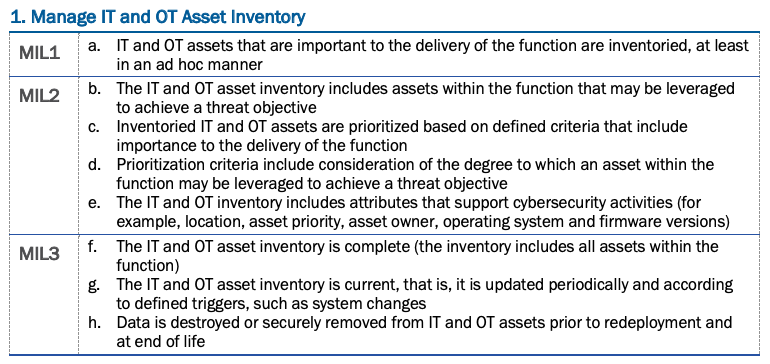 ASSET-1a, ASSET-1b, ASSET-1f, and ASSET-1g form a progression. These practices are about the IT and OT asset inventory being created and growing in completeness and accuracy.
- 28 -
Scoring and Interpretation
Sample MIL Achievement by Domain
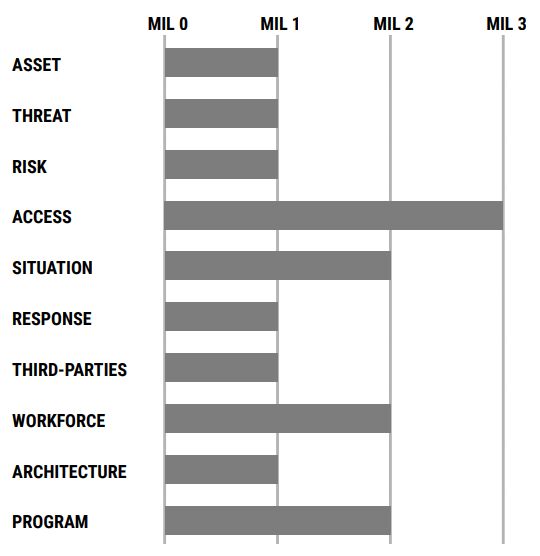 A summary bar chart provides a quick indication of the MIL achieved in each domain.  
In this example:
MIL3 has been achieved in ACCESS.
MIL2 has been achieved in SITUATION, WORKFORCE, and PROGRAM.
MIL1 has been achieved in all other domains.
- 30 -
Sample Summary Score MIL1
There are 3 practices at MIL1 for the SITUATION domain
MIL3
The colors and numbers in the ring summarize implementation level of those practices; in this case, 2 practices at MIL1 are Fully Implemented and 1 is Largely Implemented
MIL2
MIL1
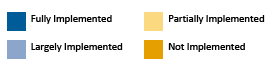 - 31 -
Sample Summary Score MIL2
There are 16 cumulative practices at MIL2; 3 at MIL1 and 13 at MIL2
MIL3
2 practices are Fully Implemented
9 practices are Largely Implemented
5 practices are Partially Implemented
MIL2
MIL1
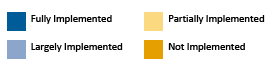 - 32 -
Sample Summary Score
This figure shows summarized results for every practice, grouped by domain
To achieve a MIL in a domain, all practices in that MIL and in all preceding MILs must have responses of either Fully Implemented or Largely Implemented
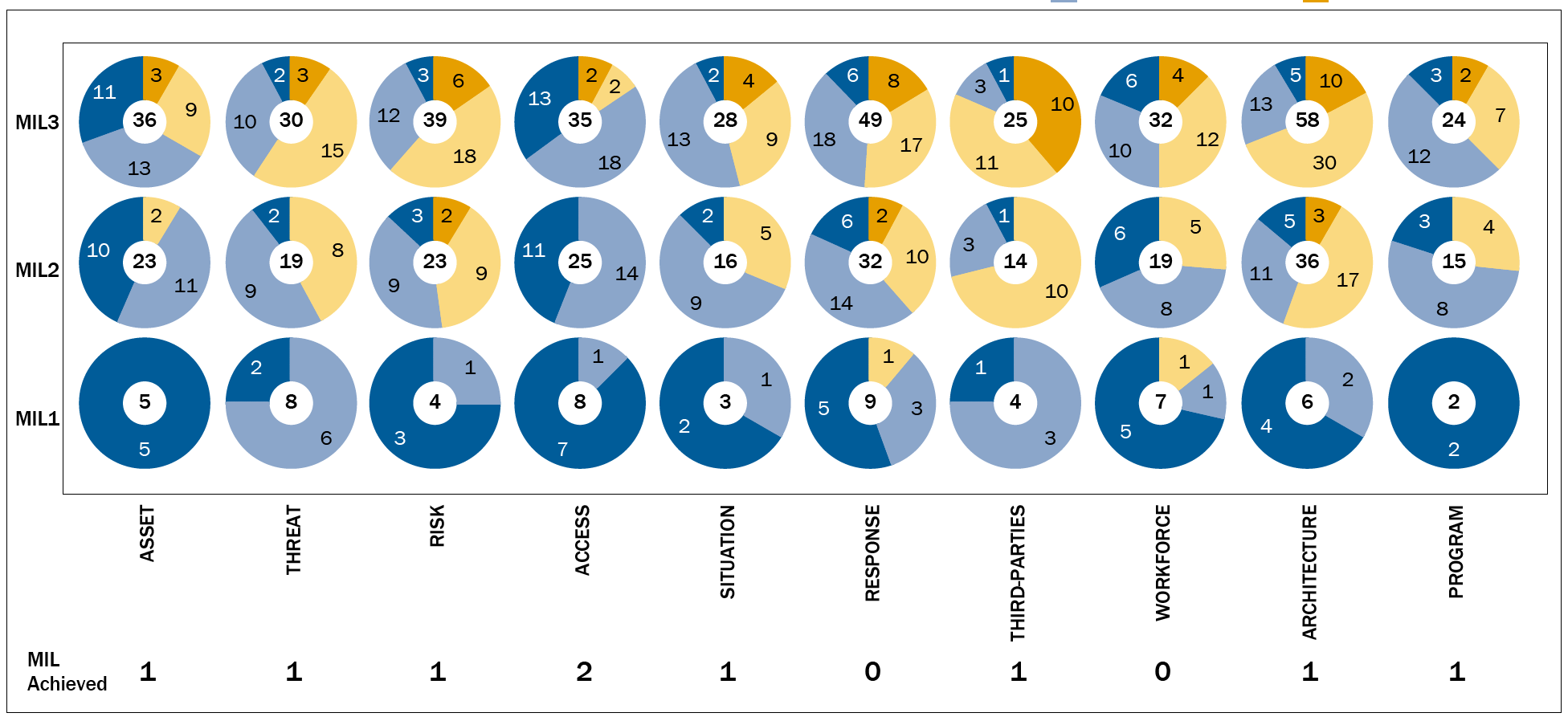 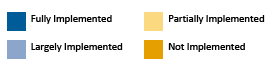 - 33 -
Summary of Management Activities
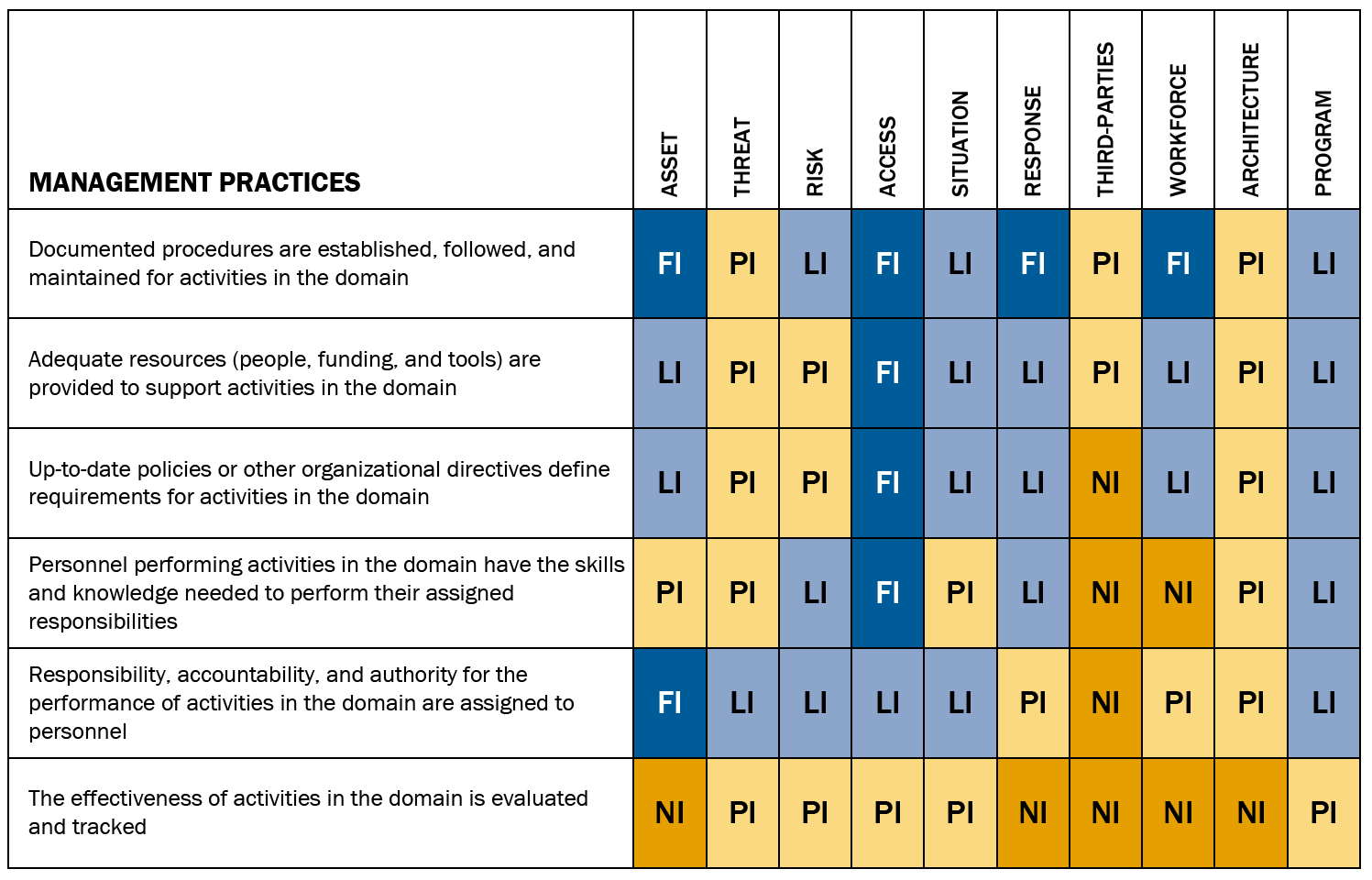 Management Activities focus on the extent to which cybersecurity practices are institutionalized, or ingrained, in the organization’s operations
This chart offers an overview from two perspectives: 
implementation within each domain
implementation across the 10 domains
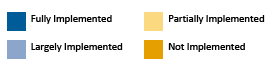 - 34 -
Questions?
Thank You